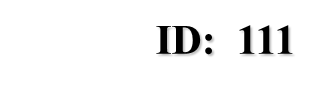 Blessed Redeemer
F#dim
Gm
Bb/D
Gm
Bb/C
C/E
Blessed   Redee---mer,          You died for Me
F#dim
F
F/A
Bb
F/A
You gave Your    life,             You set me free
Bb/C
Gm
Gm
C
You redeemed me from the enemy
F
F/Eb
C/E
C/F
Dm
My      Je------sus,     my    Je----------sus
Gm
C/E
F#dim
Bb/D
Gm
Bb/C
Blessed   Redee---mer,   I’m no longer  bound
F/A
F#dim
F
Bb
F/A
Your love  and   grace   toward me abound
C
C
Bb/C
Bb/C
I   love    You,   I    love    You,
Gdim
F
Blessed   Redee---mer
Blessed Redeemer